Hinweise zur Verarbeitung personenbezogener Daten durch Bild- und Tonaufnahmen
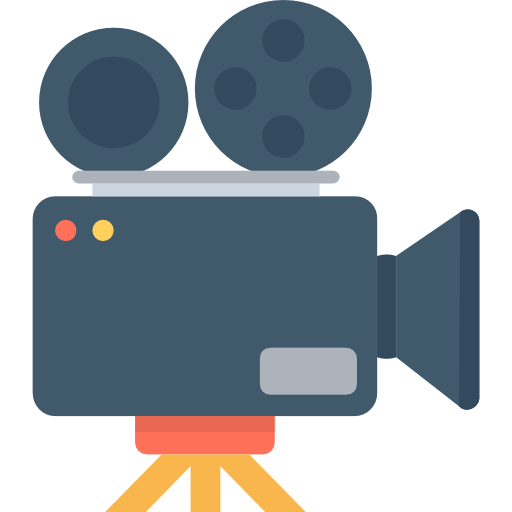 Dieser Raum ist für eine automatisierte Übertragung und Aufzeichnung von Lehrveranstaltungen mit Kameras und Mikrofonen ausgestattet, um Bild- und Tonaufnahmen der Lehrveranstaltungen und Vorträge zu erstellen

Die Aufnahmetechnik fokussiert die vortragenden Personen und die präsentieren Inhalte der Veranstaltung, um diese über das Internet oder über ein Videomanagementsystem an eine berechtigte Benutzendengruppe zu übertragen bzw. dieser zugänglich zu machen.

Auch Teilnehmende von Veranstaltungen in diesem Raum können Gegenstand der Aufzeichnung oder Übertragung werden, wenn Sie sich in den Aufnahmebereich der Kamera bewegen oder Wortmeldungen tätigen.

Folgende Bereiche des Raumes werden aufgezeichnet:












Bitte nutzen Sie Laufwege außerhalb des gekennzeichneten Aufnahmebereichs und verzichten Sie auf Wortbeiträge, wenn Sie eine Bild- und Tonaufnahme vermeiden möchten. Achten Sie auf die optischen Hinweise im Raum, an denen Sie eine laufende Aufzeichnung erkennen können.
Verantwortliche Stelle für die Datenverarbeitung ist die

Offizieller Name der Hochschule
Adresse

Kontaktmöglichkeiten:
Telefon:	+49 (0) 3671 – 5754 - 0
Telefax: 	+49 (0) 3671 – 5754 – 100
E-Mail:	datenschutz@hochschule.de
Internet:	www.hochschule.de/datenschutz

Datenschutzbeauftrage*r:
Vincent Vertrauenswürdig
E-Mail: vincent.vertrauenswürdig@hochschule.de

Vertretungsberechtige Personen der Offizieller Name der Hochschule:
Dagmar Dekan, Geschäftsführung
etc.

Mit dem Betreten des Raumes geben Sie eine konkludente Einwilligung in die mit der Aufzeichnung/ Übertragung einhergehende Datenverarbeitung gem. Art. 6 (1) lit. A DS-GVO. Sie können diese Einwilligung widerrufen. Diesen Widerruf richten Sie bitte unter Nennung der konkreten Aufzeichnung, ggf. des Namens der Lehrperson, des Datum und der Uhrzeit der Aufnahme an kontakt@hochschule.de Daraufhin wird die Aufnahme von Ihnen und/ oder Ihr Wortbeitrag in der Aufzeichnung unkenntlich gemacht.

Bei einer Veröffentlichung im Internet besteht keine vollständige Kontrolle mehr über Kopien der Aufnahme. Bei Widerruf können nur Kopien bearbeitet werden, die sich unter unserer Kontrolle befinden.

Die Aufnahmen werden in jedem Fall gelöscht, sobald sie für den Zweck der Online-Vorhaltung von Lehrveranstaltungsaufzeichnungen nicht mehr benötigt werden.

Wenn Sie eine Datenverarbeitung auf jeden Fall vermeiden möchten, betreten Sie diesen Raum nicht.
Aufnahmebereich
Tafel
Bei Bedarf an individuelle Raumlayout anpassen
Pult
Tür
Sitzbereich
Sitzbereich
! Bereiche kennzeichnen !

Schild „Aufnahme läuft“ anbringen und über Mediensteuerung automatisiert aktivieren
Weitere Datenschutzinformationen findet Sie unter Link zu den Datenschutzhinweise bzw. individuelle Hinweise der Hochschule bzw. Auffindbarkeit von weiteren Informationen. Ggf. QR-Code für einfachere Nutzbarkeit integrieren.
Logo der Hochschule